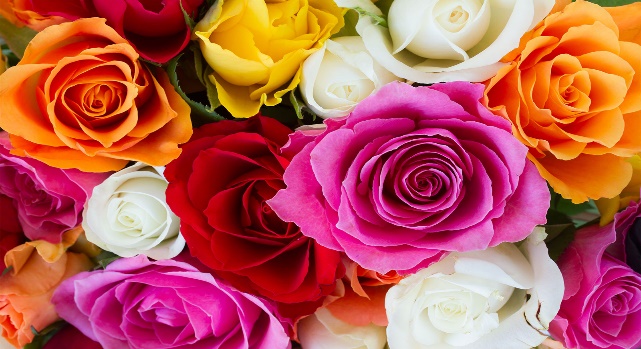 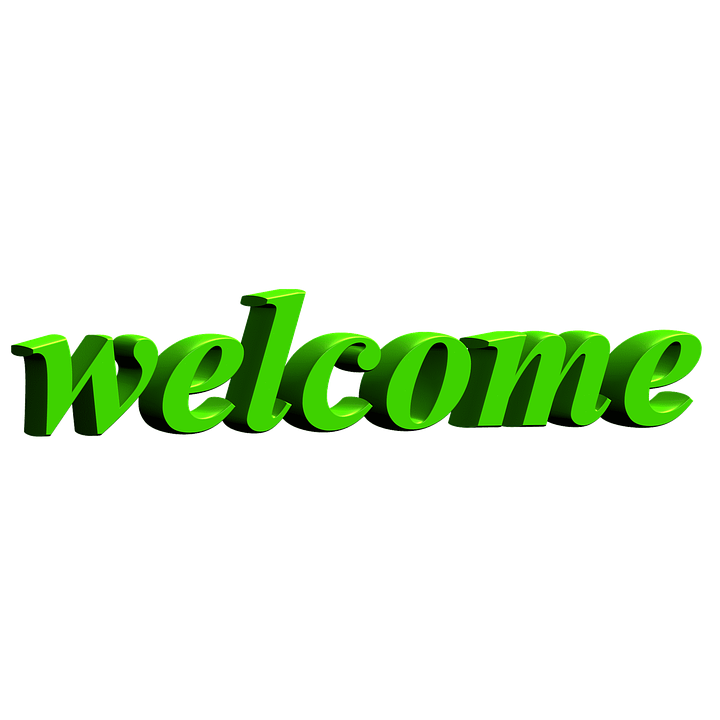 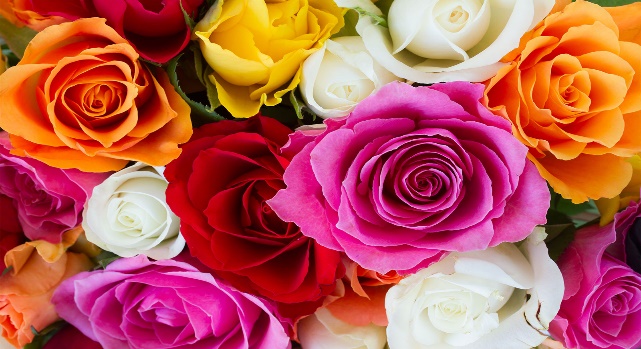 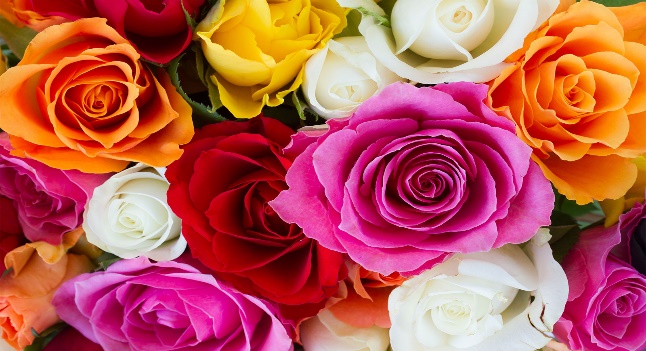 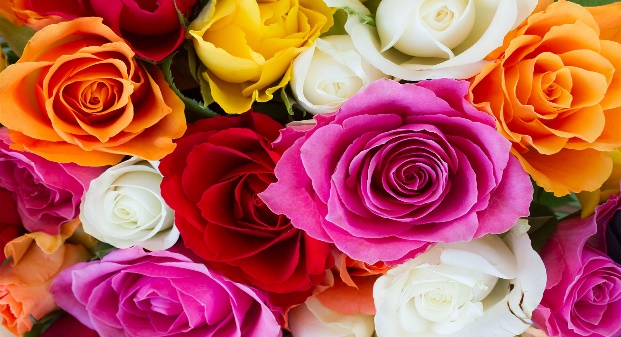 Introduction
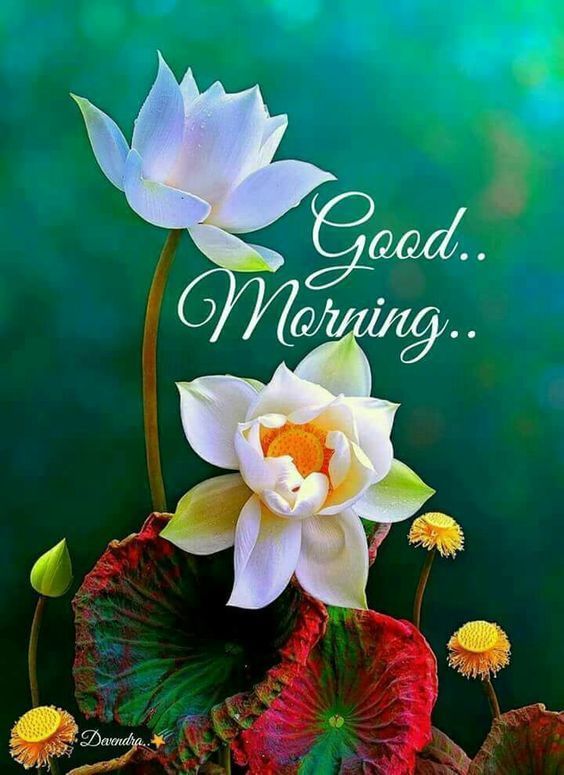 Salma begum
Assistant teacher
Gokulnagar GPS
Raipura, Narsingdi
Class: 1
Subj: English
Unit: 17
Lesson: (1-3)
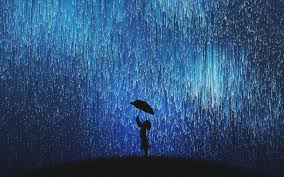 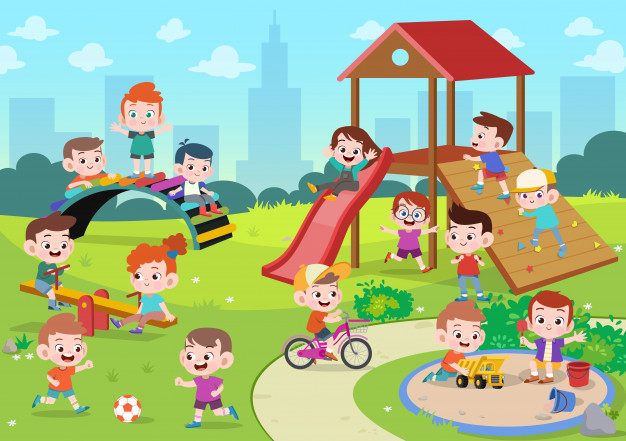 Look at the pictures.
Dear student’s 
Look and think about the pictures. What are they doing ?
There is a relation between two pictures . Let’s we discuss about the pictures .
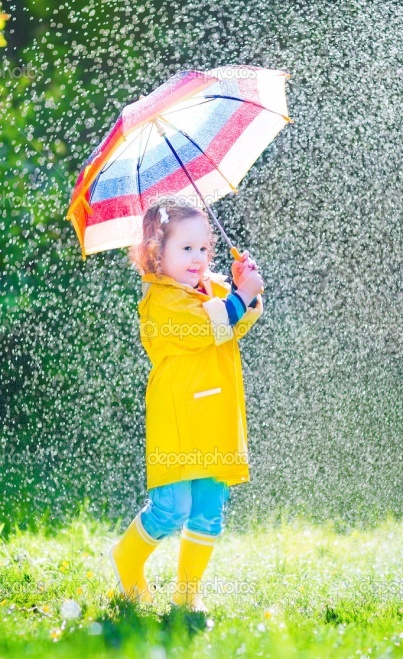 Today’s lesson is-
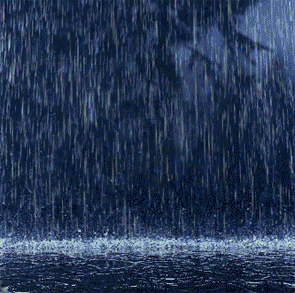 Rain Rain Go away
Learning Outcomes-
L- 1.1.1- become familiar with English sounds by listening to common English words.
    4.1.1- enjoy the rhythm and music of simple rhymes.
S-1.1.1- repeat after the teacher simple words and phrases.
    1.1.2- say simple words and phrases.
    4.1.1- repeat rhymes after the teacher.
    4.1.2- recite rhymes individually.
Look ,listen and say
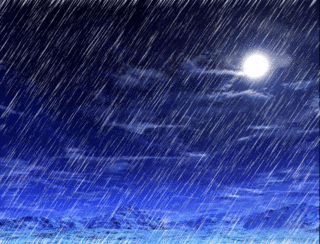 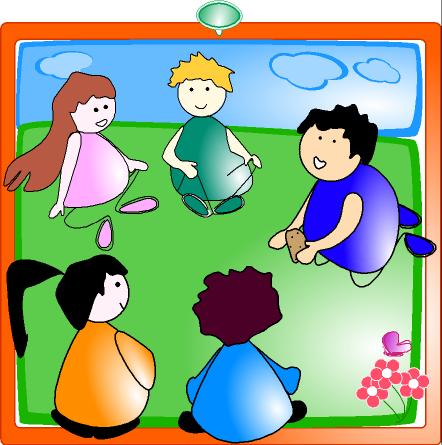 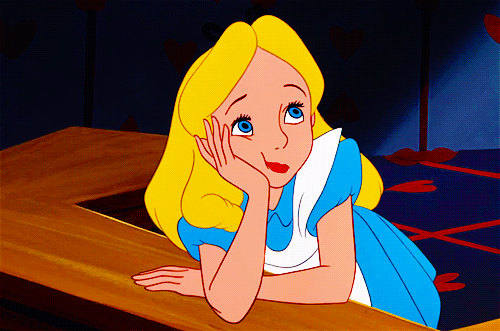 Rain
Go away
Play
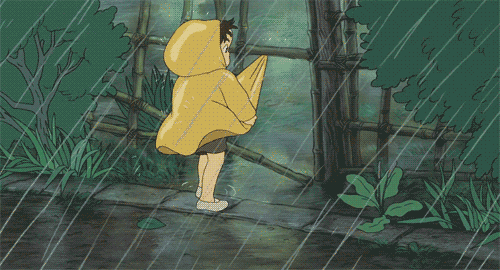 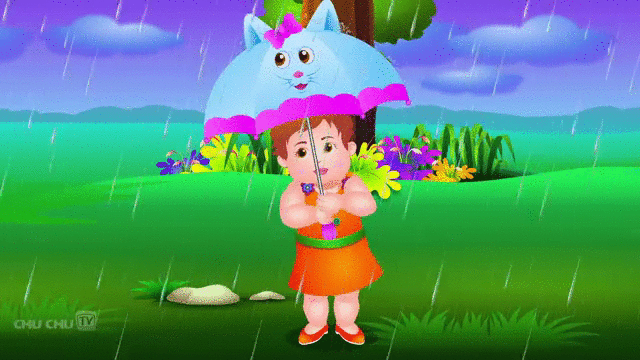 Rain rain go away
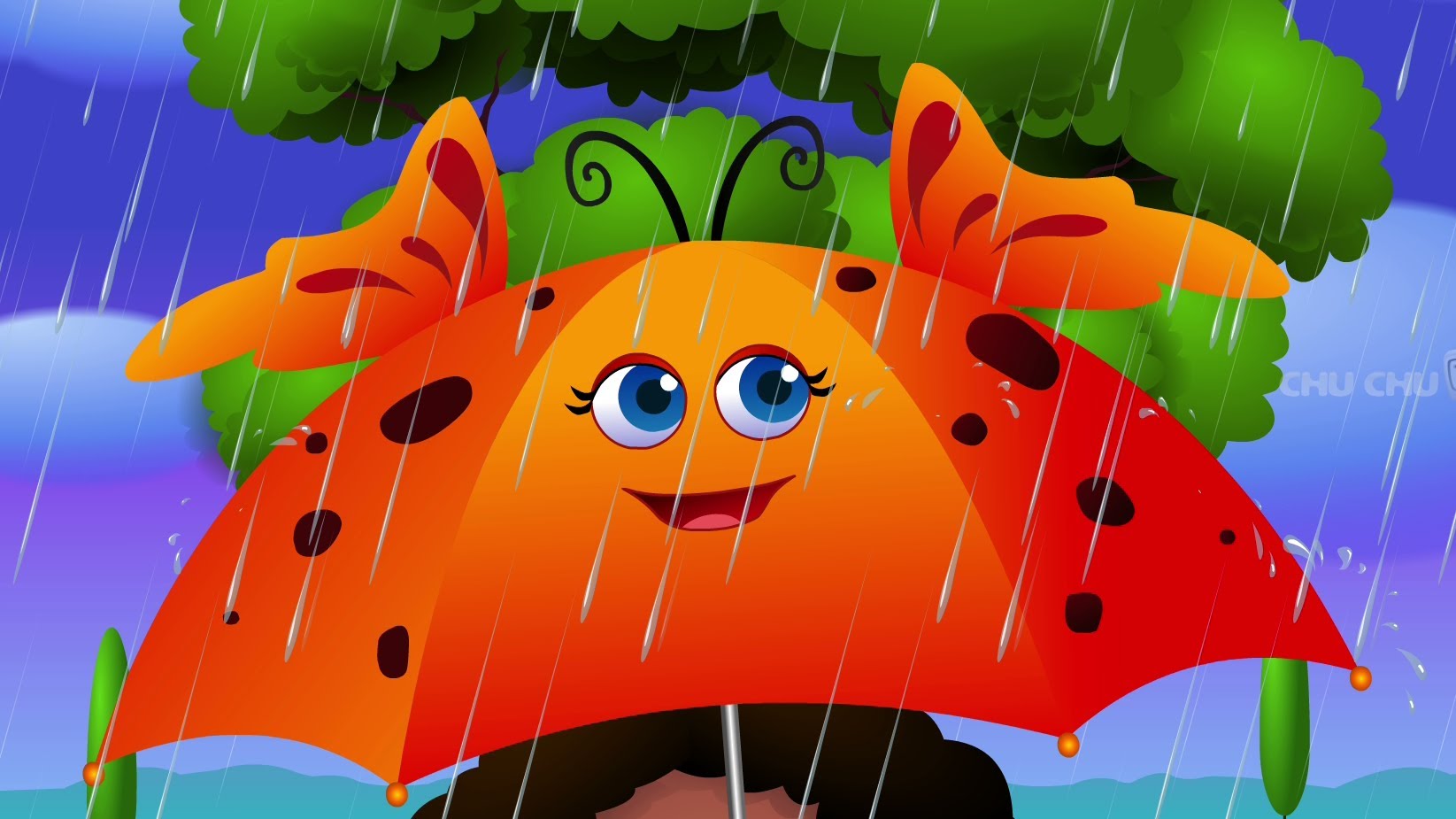 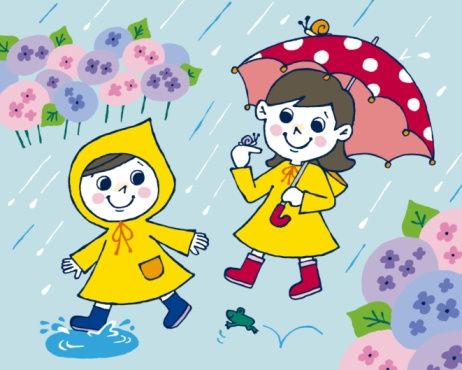 Come again another day
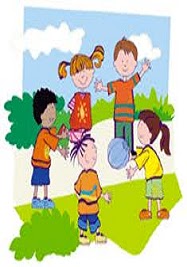 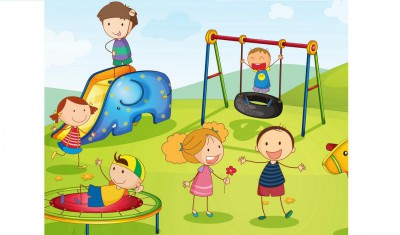 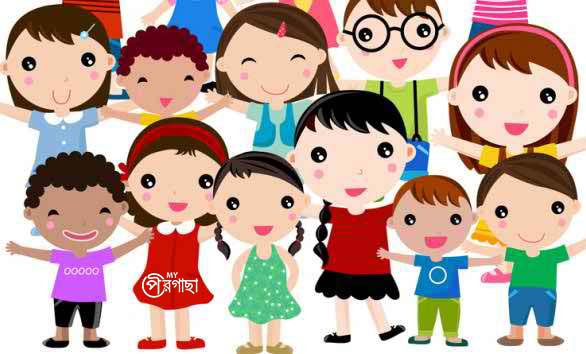 Little children want to play
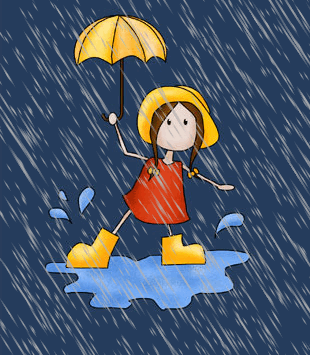 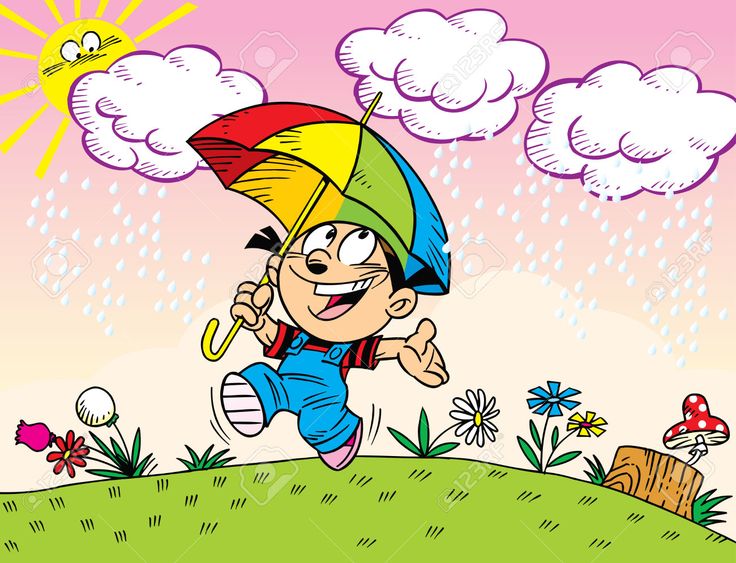 Rain rain go away
Listen and say with me.
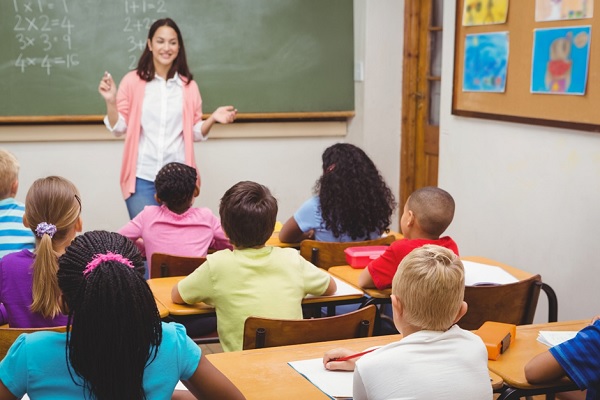 Look ,listen and say
Rain,rain,go away.
Come again another day.
Little children want to play.
Rain,rain,go away.
Dear students , say the rhyme indivisualy
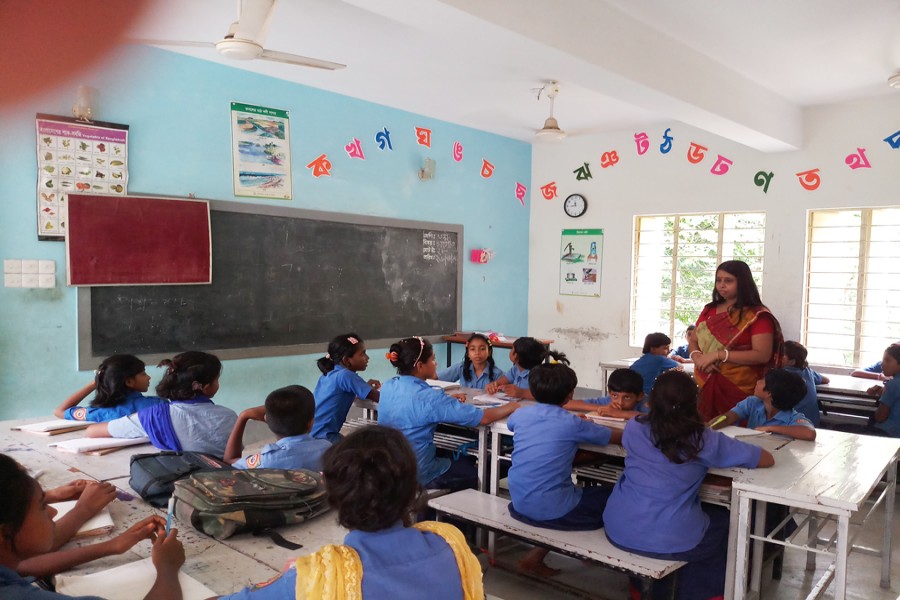 Rain,rain,go away.
Come again another day.
Little children want to play.
Rain,rain,go away.
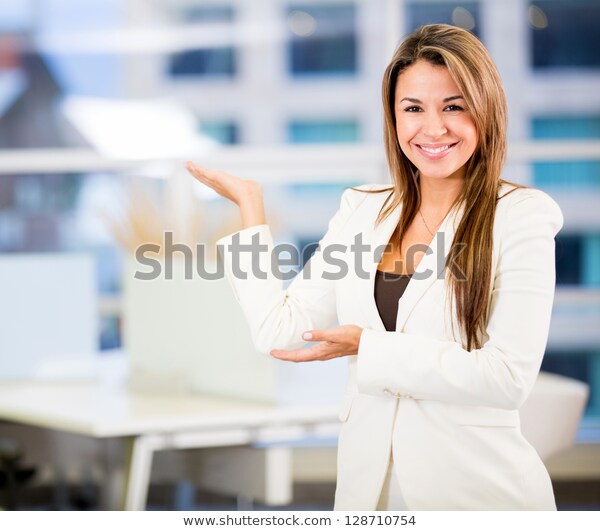 Let’s practice it in group
Rain, rain ,go away.
Come again another day.
Little children want to play.
Rain, rain, go away.
Stand up and come  
Who want to recite the rhyme.
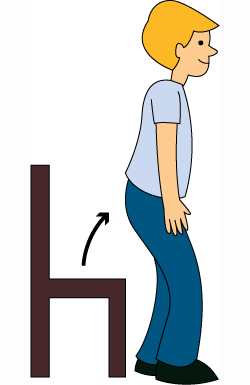 Rain,rain,go away.
Come again another day.
Little children want to play.
Rain,rain,go away.
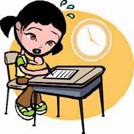 HOMEWORK
Recite the Rhyme again and again.
Goodbye everyone ,
Stay well.
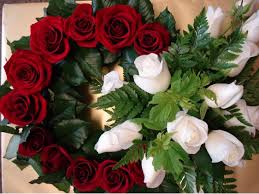